Dylunio a Thechnoleg
Uned 3 & 4
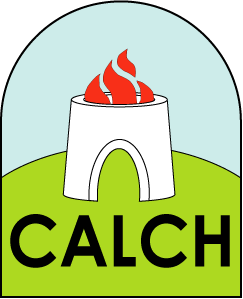 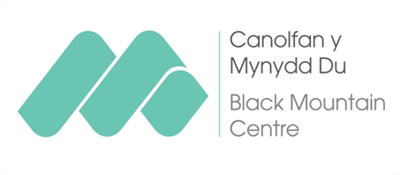 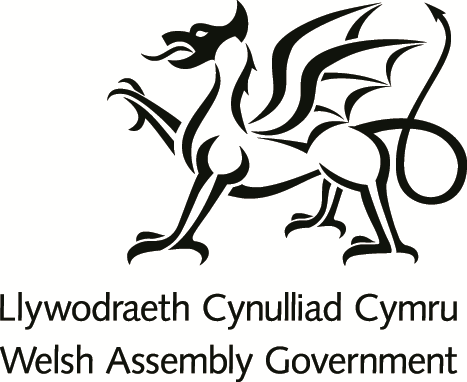 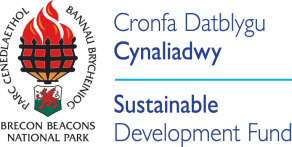 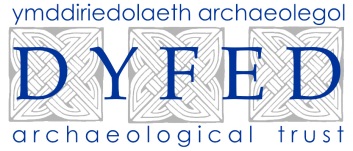 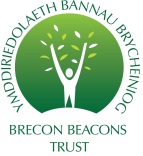 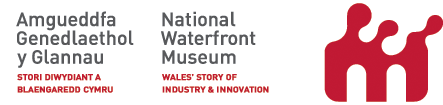 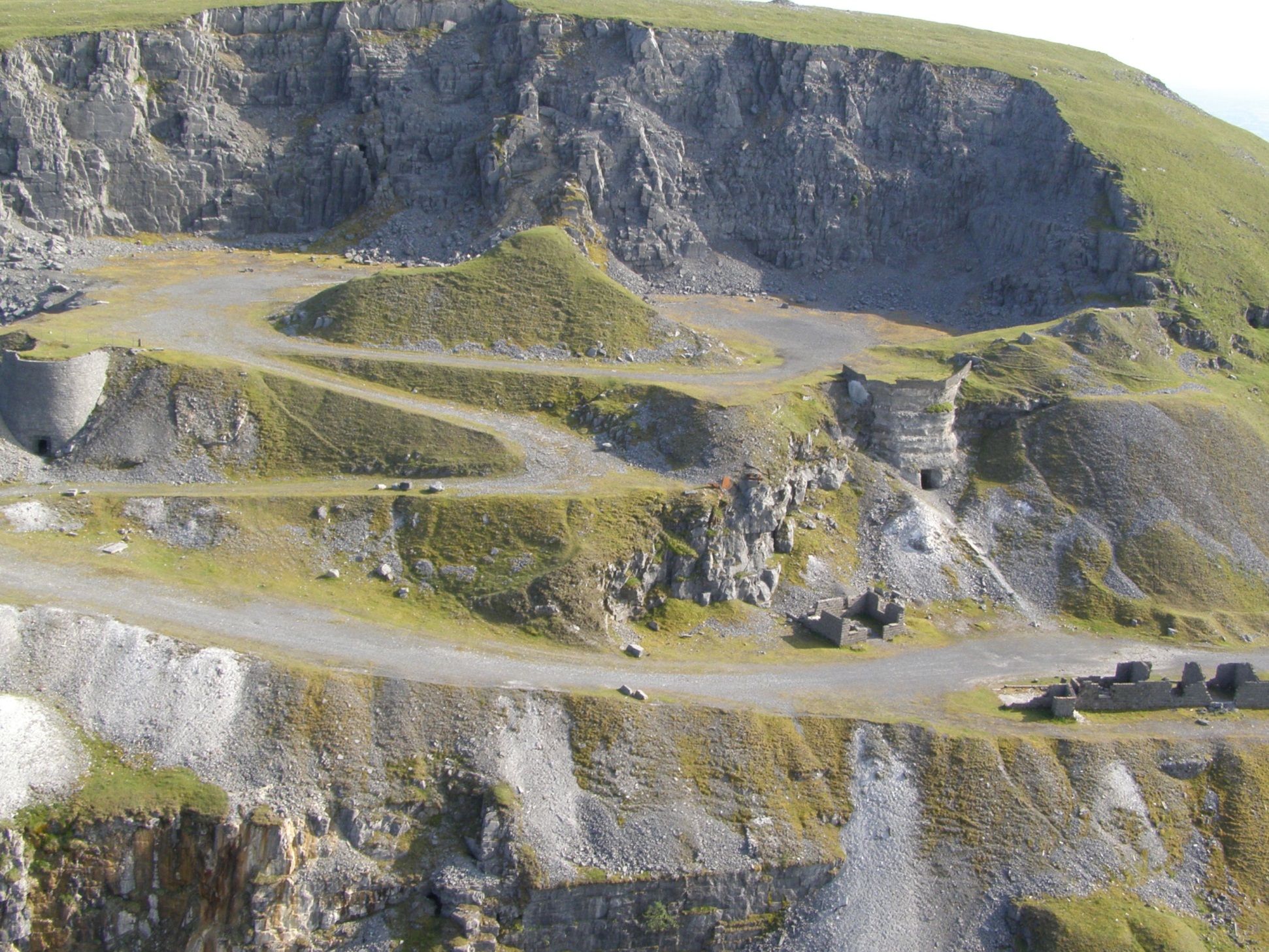 Patrwm
Lliw
Gweadedd
Meddyliwch am yr hyn welsoch chi a sut roeddech chi’n teimlo yn y chwareli. Sut rydyn ni’n gallu defnyddio  arsylwadau a theimladau a’u troi yn rhywbeth creadigol?
Siâp
Tôn
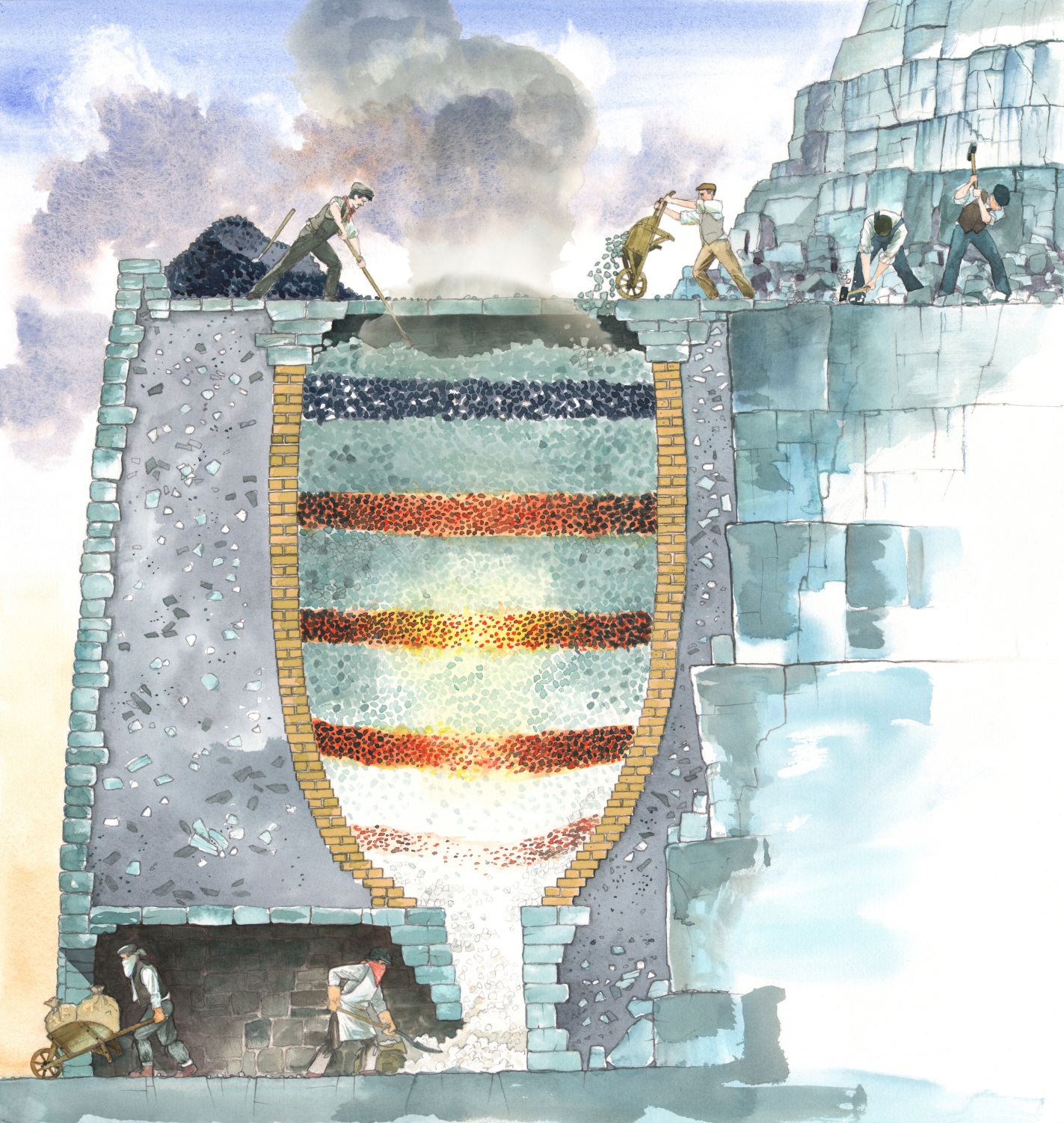 Meddyliwch am:

Sut brofiad oedd gweithio yn y chwarel?

Pam roedd arnyn nhw angen y calch gymaint?

Oedd hi’n werth yr ymdrech?
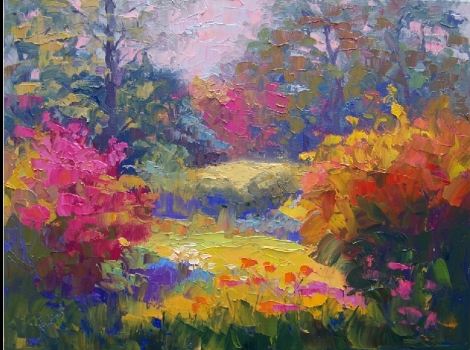 Ydy gwaith artistiaid eraill yn gallu’ch helpu chi i ddatblygu’ch gwaith?
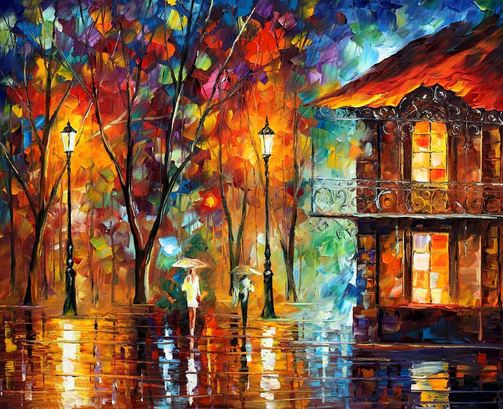 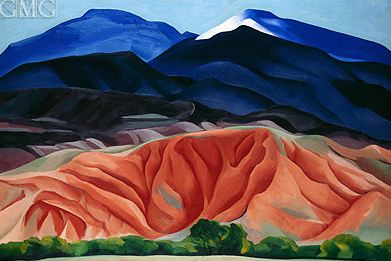 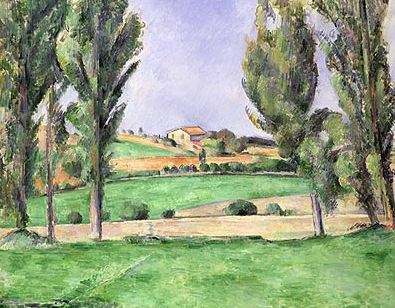 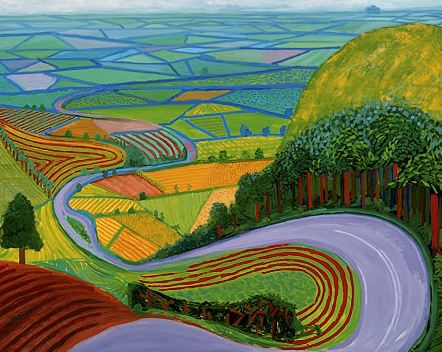 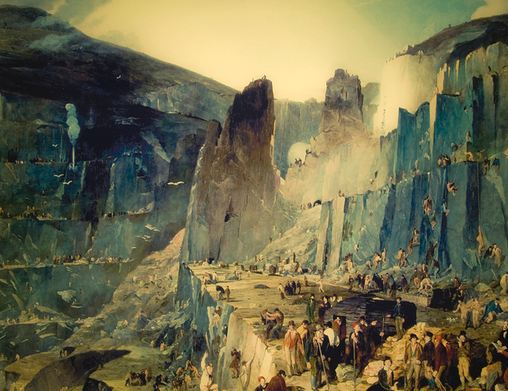 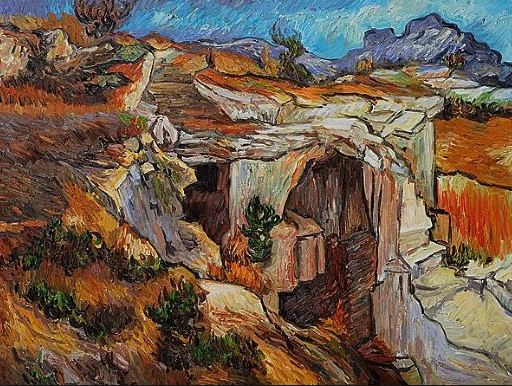 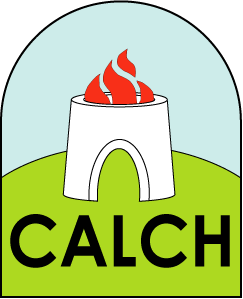